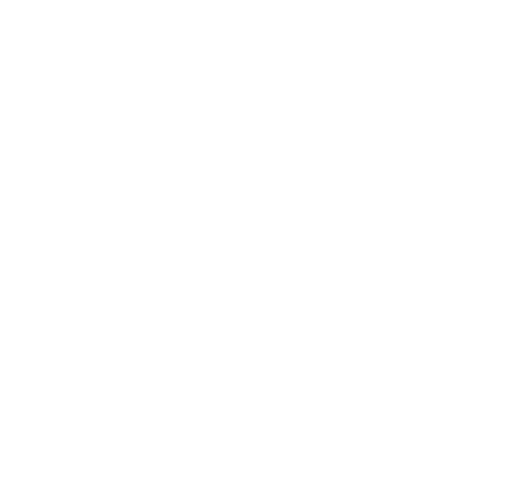 Seid fröhlich in der Hoffnung
 
       Liederbuch: „Feiern & Loben“

       Lied Nr. 177, Strophen 1 bis 4
Feiern & Loben, Lied 177, Refrain
Seid fröhlich in der Hoffnung,   beharrlich im Gebet,   standhaft in aller Bedrängnis.
Macht einander Mut,   ladet gerne Gäste ein.   Zeigt es allen, dass Jesus sie liebt.
Feiern & Loben, Lied 177, Strophe 1
Euer Leben wird ein Zeichen    der Hoffnung sein,   der Hoffnung für diese Welt,
weil Jesus vom Tod auferstanden ist   und sie in den Händen hält.
Feiern & Loben, Lied 177, Refrain
Seid fröhlich in der Hoffnung,   beharrlich im Gebet,   standhaft in aller Bedrängnis.
Macht einander Mut,   ladet gerne Gäste ein.   Zeigt es allen, dass Jesus sie liebt.
Feiern & Loben, Lied 177, Strophe 2
Euer Beten wird ein Ausdruck   des Dienens sein,   des Dienens in dieser Welt,
weil Gott euer Vater im Himmel ist,   bei dem jede Bitte zählt.
Feiern & Loben, Lied 177, Refrain
Seid fröhlich in der Hoffnung,   beharrlich im Gebet,   standhaft in aller Bedrängnis.
Macht einander Mut,   ladet gerne Gäste ein.   Zeigt es allen, dass Jesus sie liebt.
Feiern & Loben, Lied 177, Strophe 3
Euer Leiden wird ein Zeugnis   des Glaubens sein,   des Glaubens trotz dieser Welt,
weil Jesus, der selber gelitten hat,   sich treu zu den Seinen stellt.
Feiern & Loben, Lied 177, Refrain
Seid fröhlich in der Hoffnung,   beharrlich im Gebet,   standhaft in aller Bedrängnis.
Macht einander Mut,   ladet gerne Gäste ein.   Zeigt es allen, dass Jesus sie liebt.
Feiern & Loben, Lied 177, Strophe 4
Euer Helfen wird ein Zeichen   der Liebe sein,   der Liebe zu dieser Welt.
Um Boten in Worten und Tat zu sein,   hat Jesus uns auserwählt.
Feiern & Loben, Lied 177, Refrain
Seid fröhlich in der Hoffnung,   beharrlich im Gebet,   standhaft in aller Bedrängnis.
Macht einander Mut,   ladet gerne Gäste ein.   Zeigt es allen, dass Jesus sie liebt.
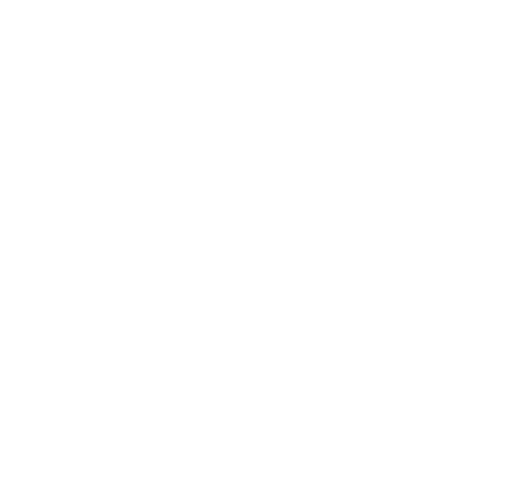